Муниципальное дошкольное образовательное автономное учреждение «Детский сад № 79 «Аистёнок» общеразвивающего вида с приоритетным осуществлением социально-личностного развития воспитанников г. Орска.
«Развитие мелкой моторики рук у детей младшего дошкольного возраста в продуктивных видах деятельности»
Воспитатель: 
Новикова В.В.
г.Орск
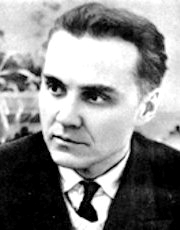 «Истоки способностей и дарований детей находятся  на кончиках их пальцев. От пальцев, образно говоря, идут тончайшие ручейки, которые питают источник творческой мысли».
В. А. Сухомлинский
Цели
«Развитие мелкой моторики рук у детей раннего дошкольного возраста в играх, упражнениях и разных видах продуктивной деятельности».
Задачи
Повысить собственный уровень знаний путём изучения необходимой литературы по развитию мелкой моторики детей раннего возраста, самообразования.
Подготовить методический материал, план работы, картотеку пальчиковых игр.
Провести пальчиковые игры с детьми в разных видах деятельности.
Развивать координацию и точность движений руки и глаза, гибкость рук, ритмичность;
Задачи
Развивать мелкую моторику пальцев, кистей рук;
Развивать общую двигательную активность;
Развивать воображение, логическое мышление, произвольное внимание, зрительное и слуховое восприятие, творческую активность;
Создавать эмоционально-комфортную обстановку в общении со сверстниками и взрослыми.
Актуальность
На начальном этапе жизни именно мелкая моторика отражает то, как развивается ребёнок, свидетельствует о его интеллектуальных способностях. Дети с плохо развитой ручной моторикой неловко держат ложку, карандаш, не могут застёгивать пуговицы, шнуровать ботинки. Им бывает трудно собрать рассыпавшие детали конструктора, работать с пазлами, счётными палочками, мозаикой. Они отказываются  от любимых  другими детьми лепки и аппликации, не успевают за ребятами на занятиях.
Таким образом, возможности освоения мира детьми оказываются обеднёнными. Дети часто чувствуют себя несостоятельными в элементарных действиях, доступных сверстникам. Это влияет на эмоциональное благополучие ребёнка, на его самооценку. С течением времени уровень развития формирует школьные трудности.
И, конечно, в дошкольном возрасте работа по развитию мелкой моторики и координации движений руки должна стать важной частью развития детской речи, формирования навыков самообслуживания и подготовки к письму. От того, насколько ловко научится ребёнок управлять своими пальчиками, зависит его дальнейшее развитие. Наряду с развитием мелкой моторики развиваются память, внимание, а   также словарный запас.
Используемая литература:
«Развитие мелкой моторики, пальчиковая гимнастика» А.Г.Савушкина.
«Детский дизайн. Пластилинография» Г.Н.Давыдова.
«22 занятия по рисованию для дошкольников. Нетрадиционные техники» Г.Н.Давыдова Москва Изд-во «Скрипторий 2003» 2014г.
В.Цвынтарий «Играем пальчиками и развиваем речь» С-Петербург, 1997г.
«Картотека тематических пальчиковых игр» составитель Л.Н.Калмыкова.
Интернет ресурсы.
Работа с детьми
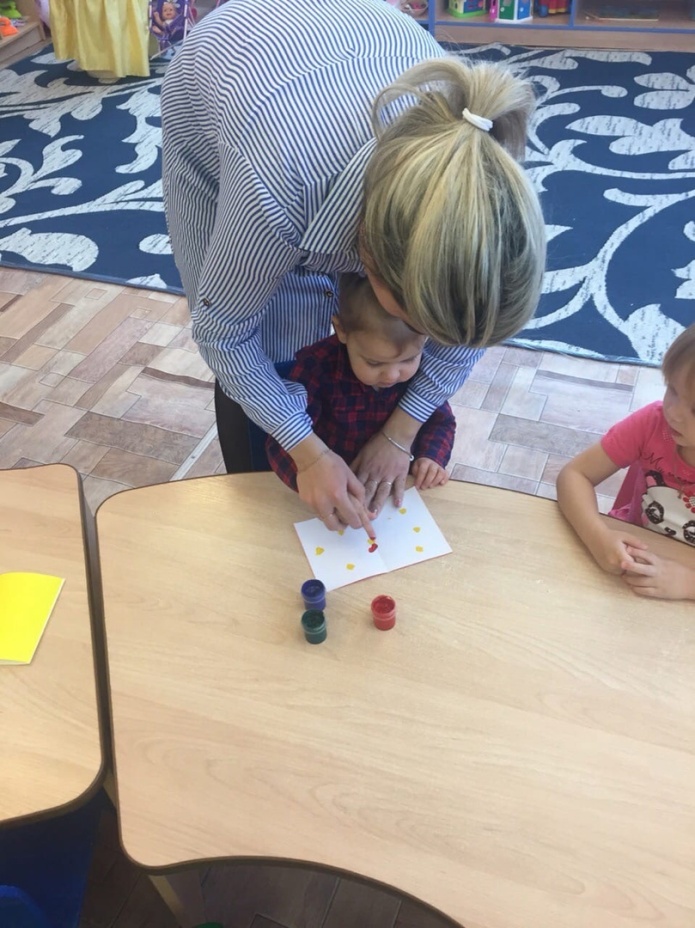 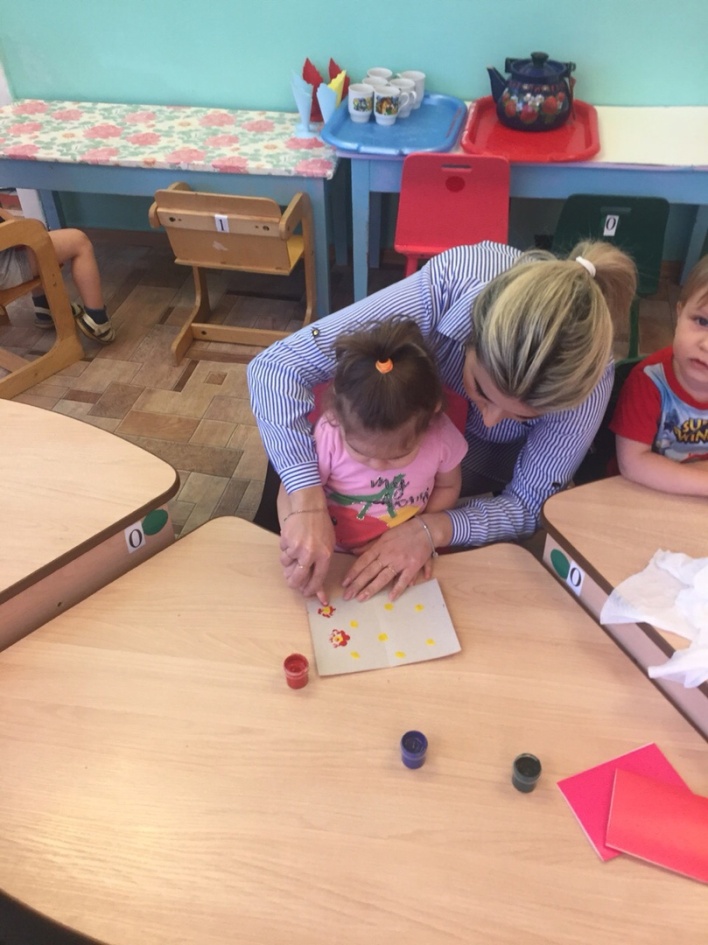 Рисование ватными палочками(нетрационное рисование)развивает воображение, мелкую моторику рук, сенсорное восприятие. Воспитывает аккуратность в работе с красками, эмоциональную отзывчивость.
.
Работа с детьми






Игра «Прищепи рыбке хвостик»
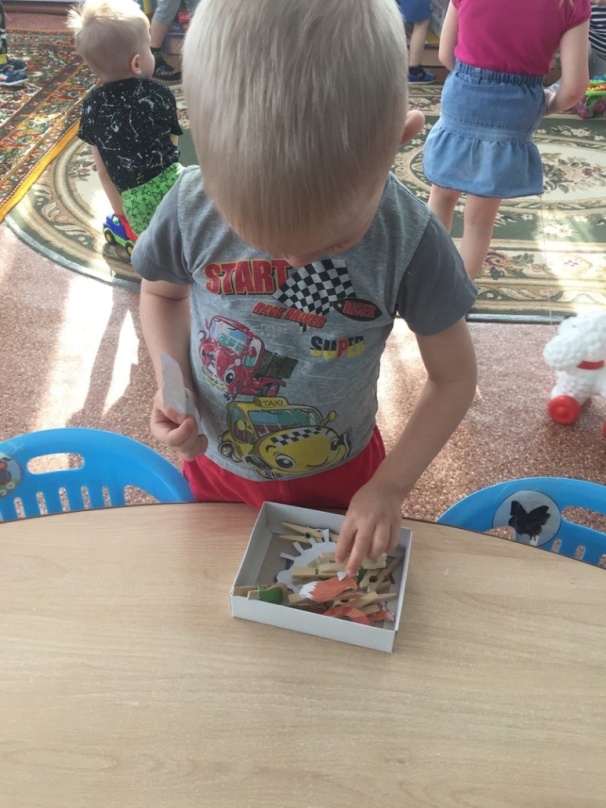 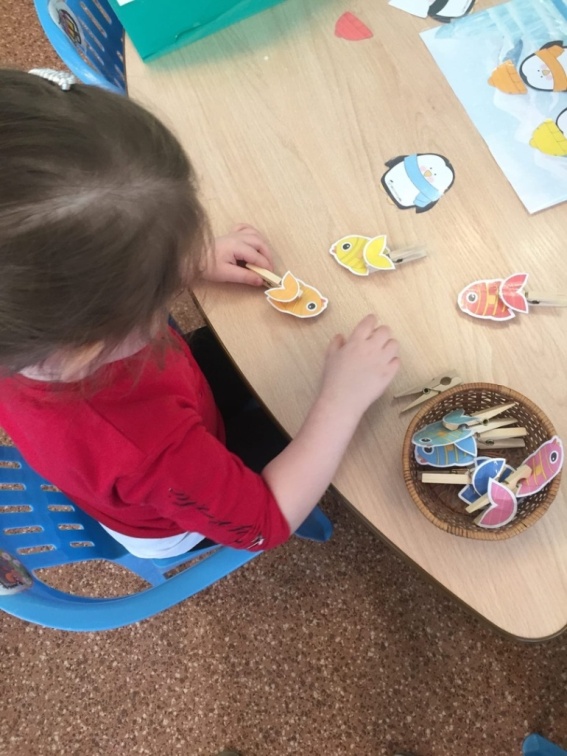 :







Научить ребенка самостоятельно прищеплять прищепки.Развивать мелкую моторику пальцев рук, воспитывать усидчивость, обогащать сенсорный опыт детей.
Работа с детьми






Сажаем вместе
Дети на практике узнают о том, что растения живые и могут расти,если для них создаются специальные условия: вода, свет, тепло. В детях воспитывается интерес и любовь к растениям, умение замечать красоту цветов.
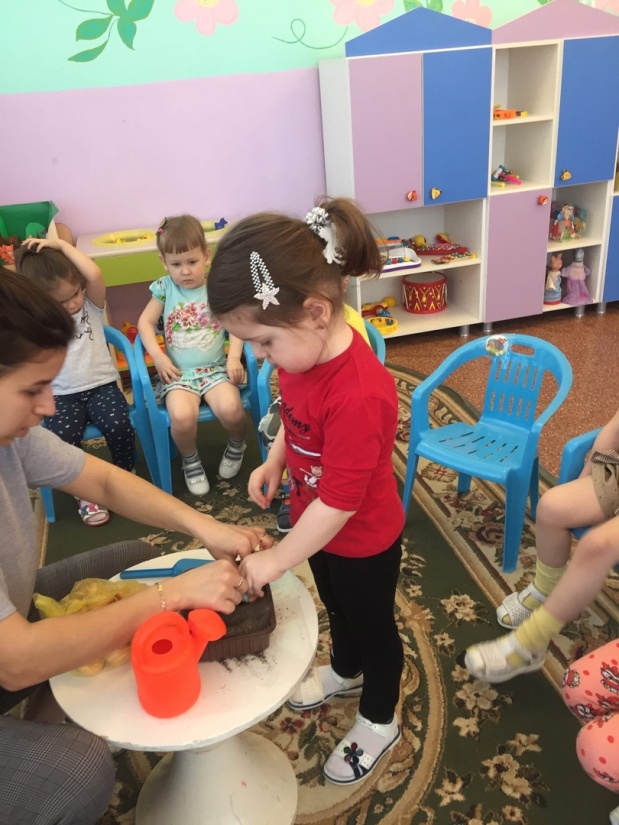 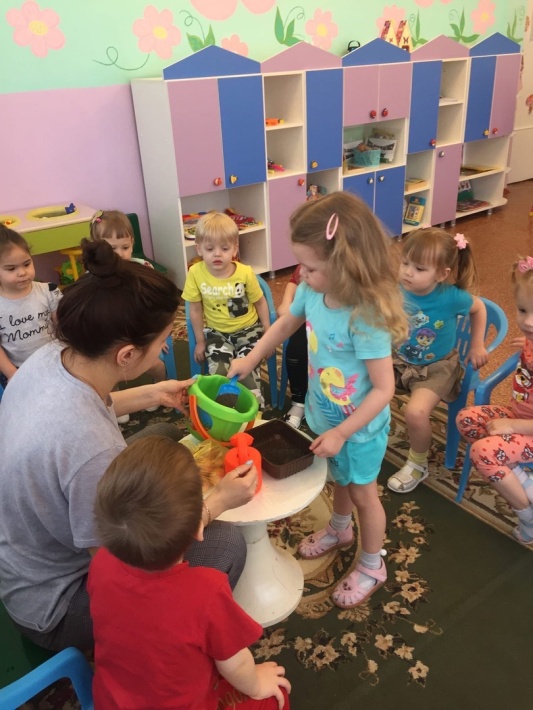 Работа с детьми










Игра «Разложи по цвету»
Учить детей различать цвета и использовать названия цветов в речи. Закреплять умение распознавать геометрические фигуры и называть их (круг, квадрат, треугольник). Развивать мелкую моторику рук, цветовое восприятие, внимание.
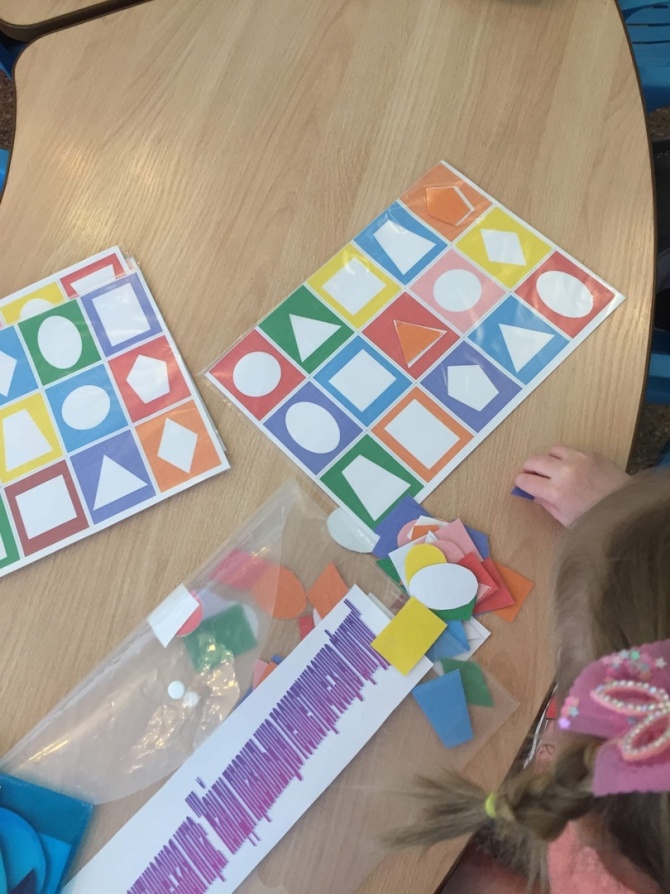 Работа с детьми
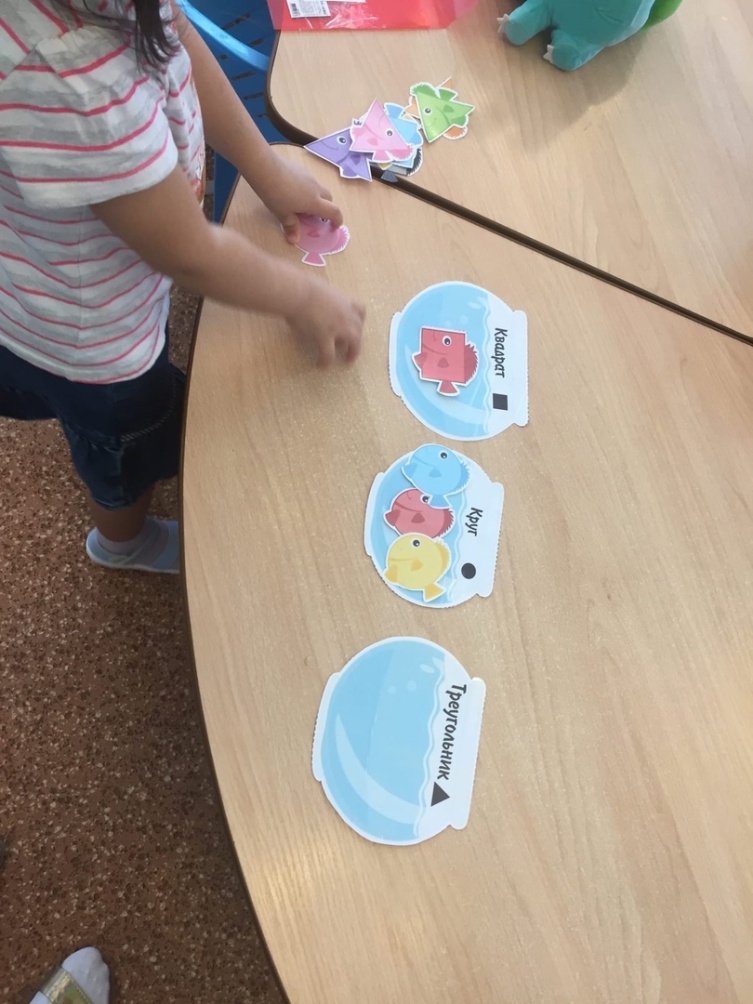 Игра «Разложи по форме»
Продолжать фиксировать внимание детей на форме предмета; - устанавливать тождества и различия однородных предметов.
Работа с детьми







Игра «Прищепки»
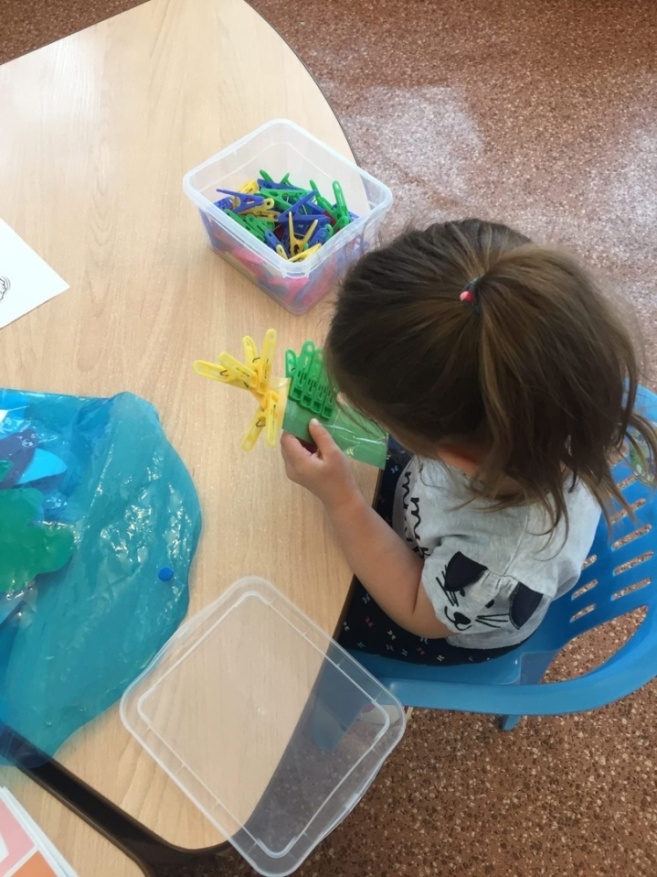 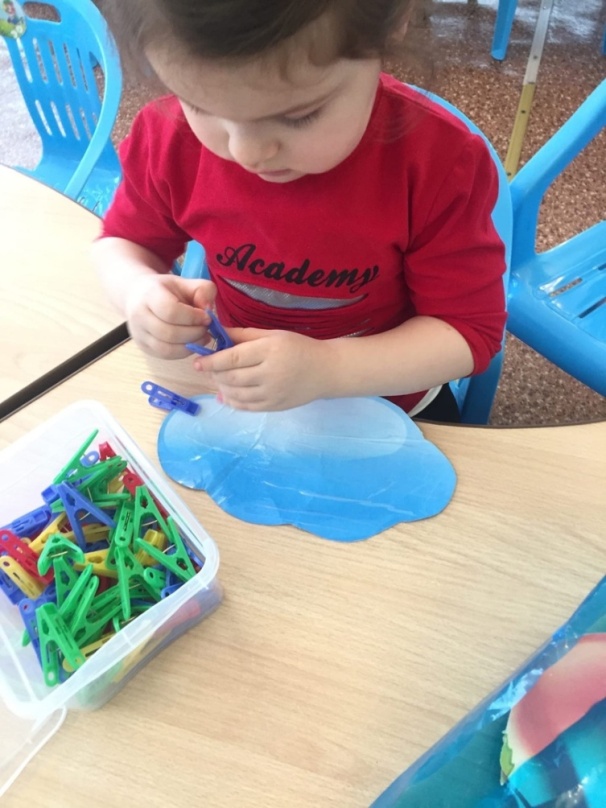 Малыши очень любят играть с прищепками, для них – это весёлое и интересное занятие, а также прекрасный тренажёр для пальчиков.
Работа с детьми
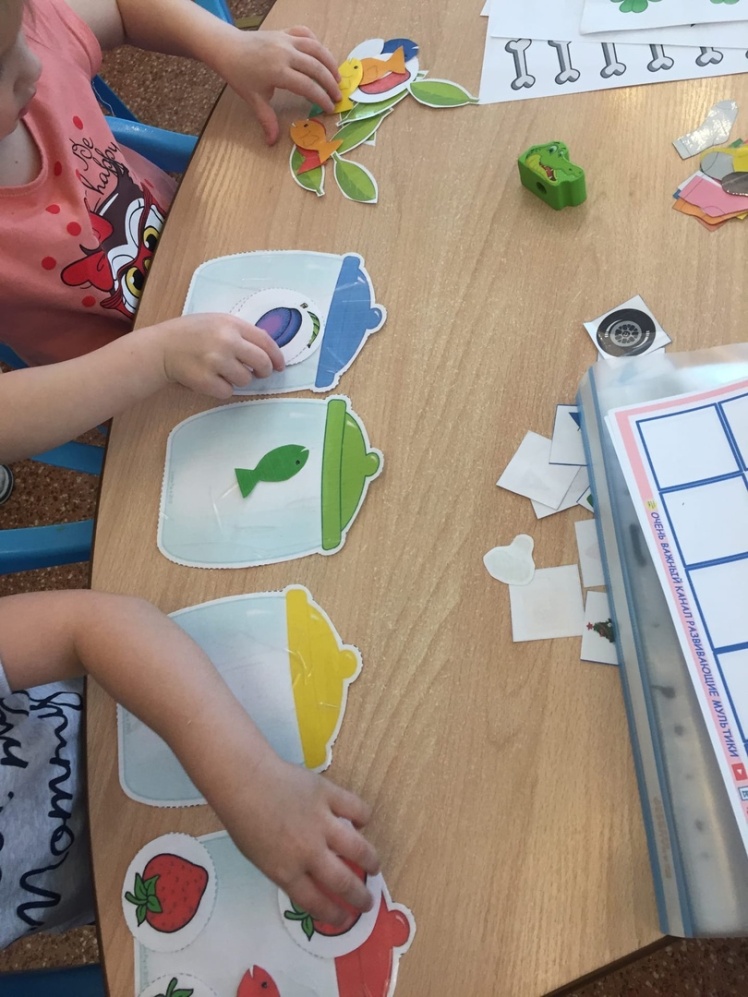 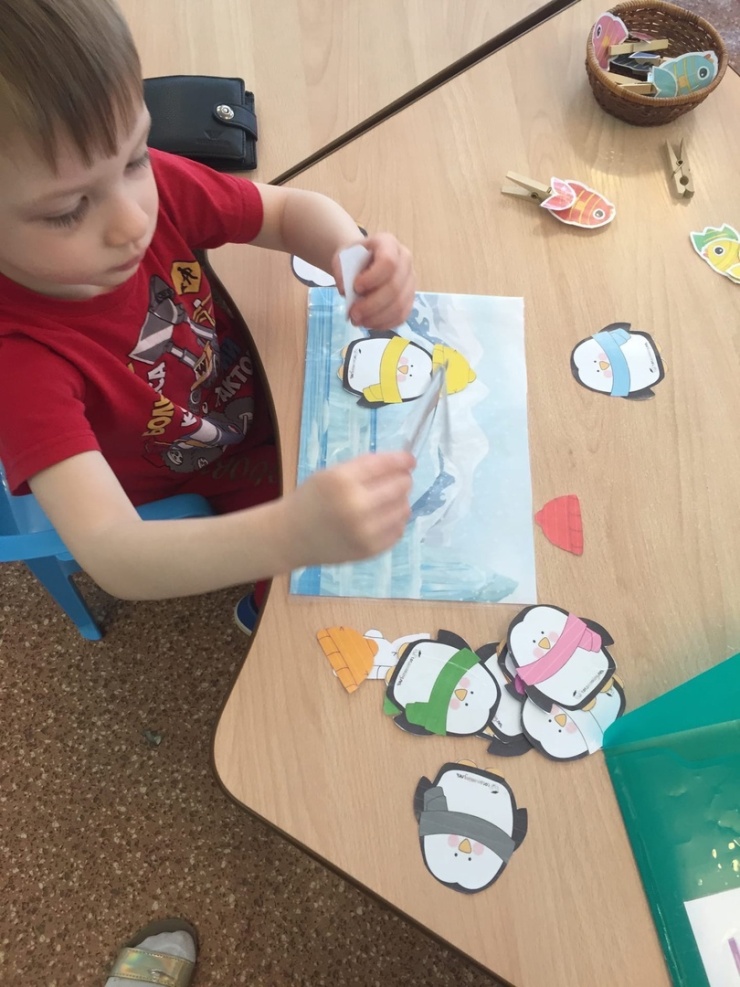 Развитие у детей сенсорного восприятия, мелкой моторики и координации движений рук.
Работа с детьми
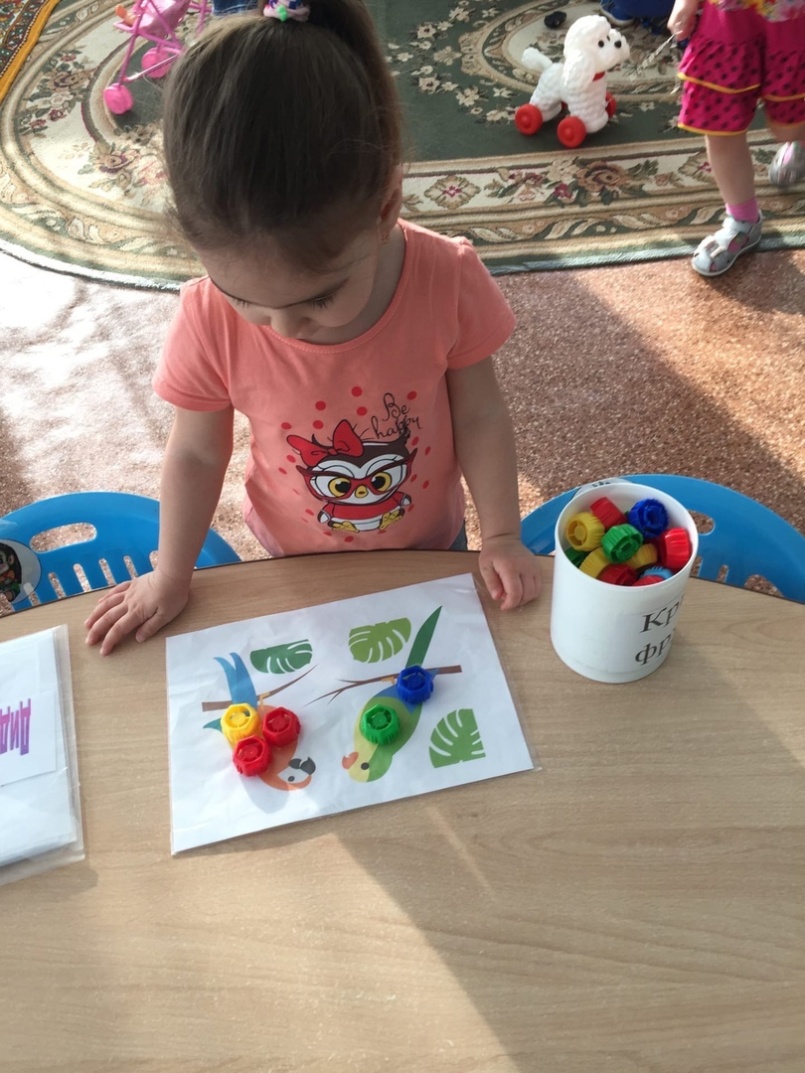 Развитие сенсорного восприятия; развитие моторики  кистей пальцев рук через действия с предметами.
Работа с детьми
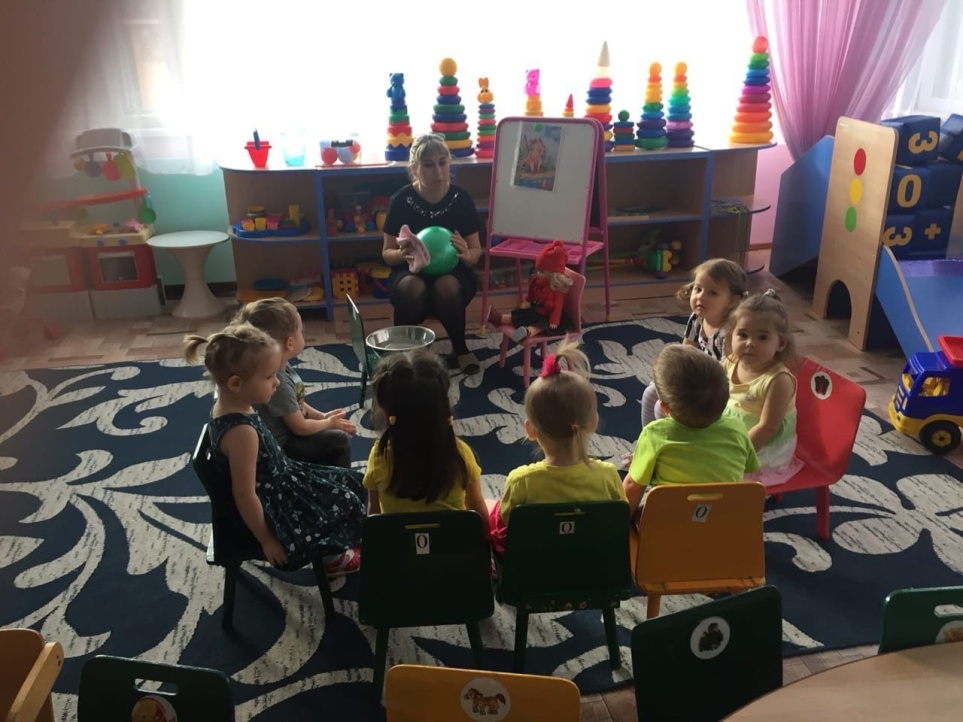 «Волшебный мешочек»
Развитие мелкой моторики, мышления, совершенство навыков общения.
«Пальчиковые игры»  
Развитие мелкой моторики, координации движений пальцев рук.
Создала картотеку пальчиковых игр
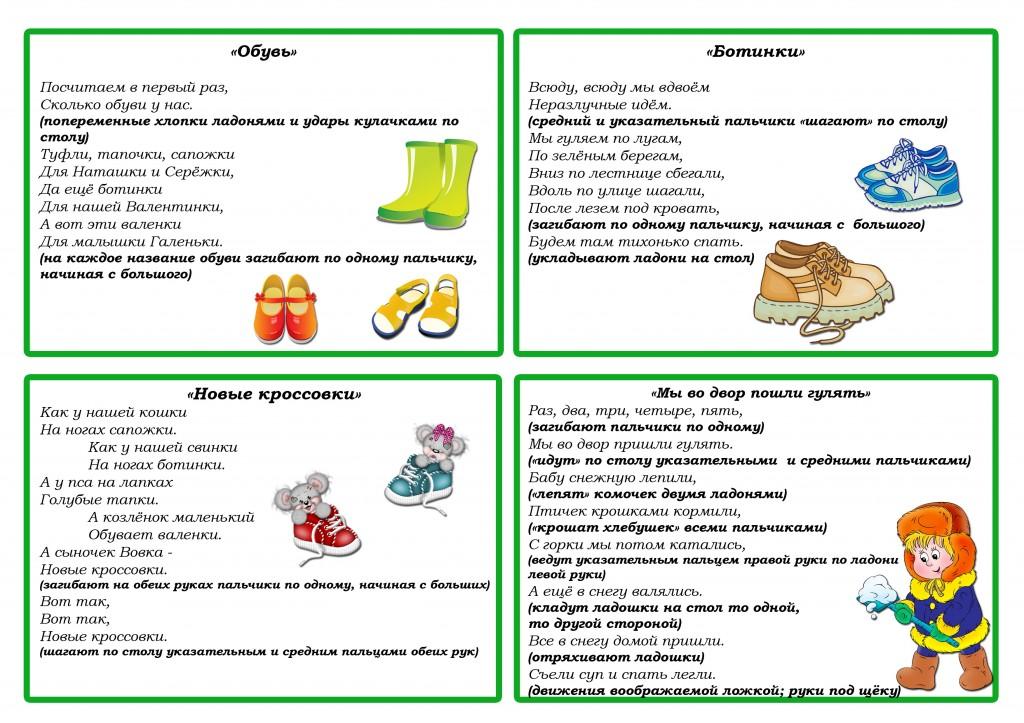 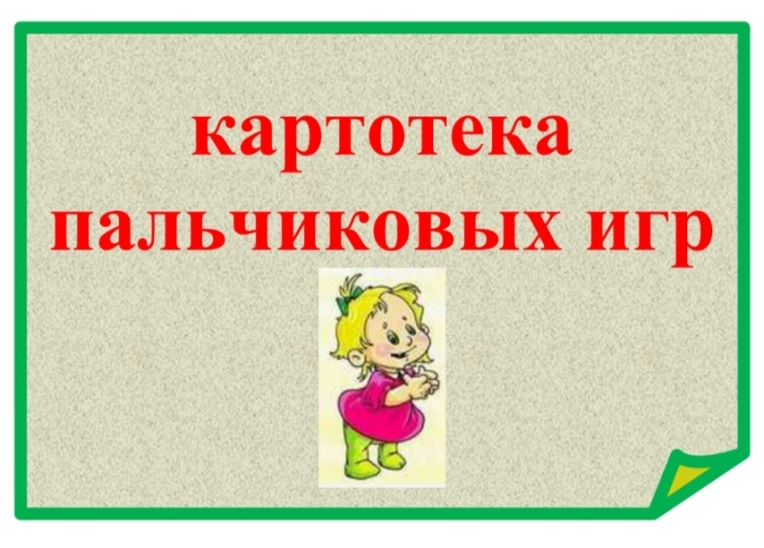 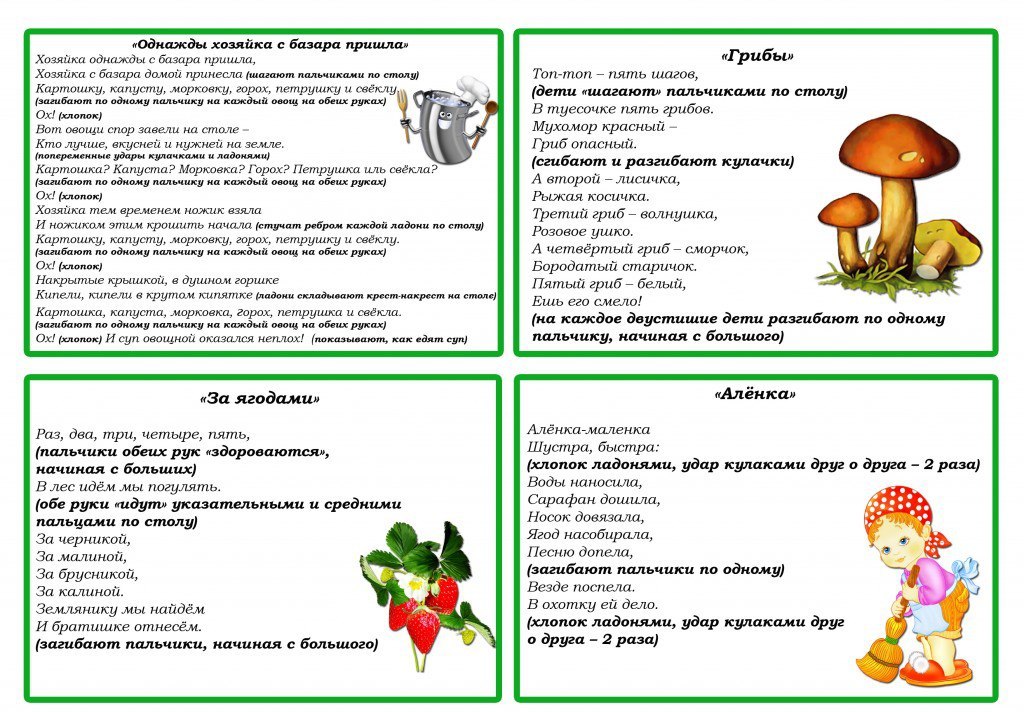 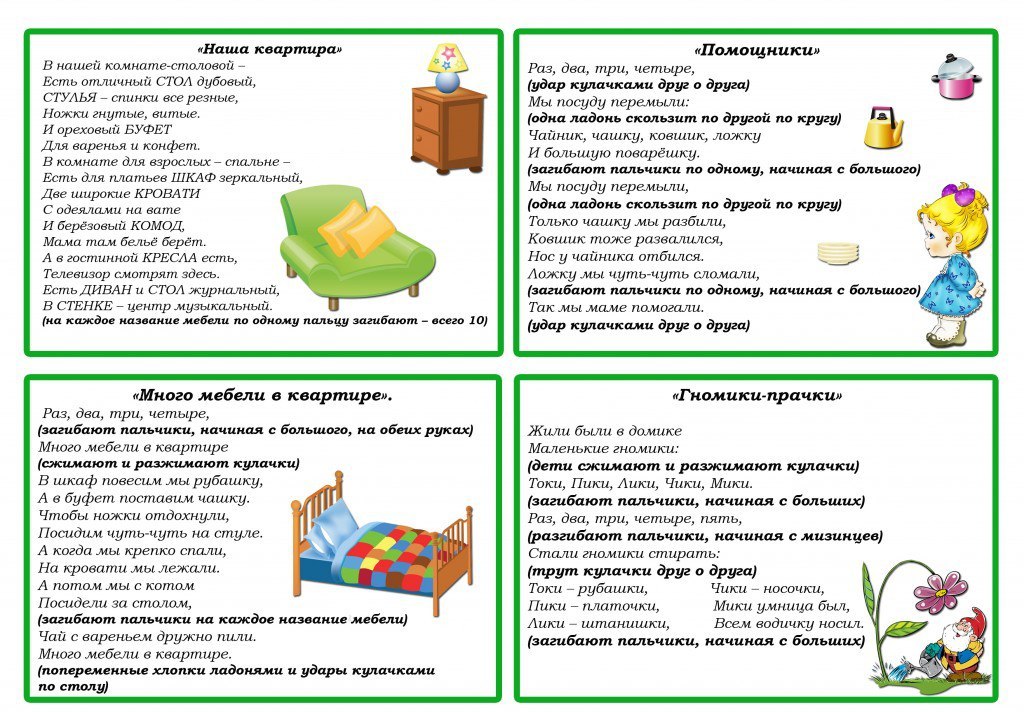 Работа с родителями
Провела консультации: 
«Роль пальчиковых игр в развитии мелкой моторики у детей раннего дошкольного возраста»
«Играя, учимся говорить».

   Изготовление памятки:
«Наши пальчиковые игры»
Работа с родителями
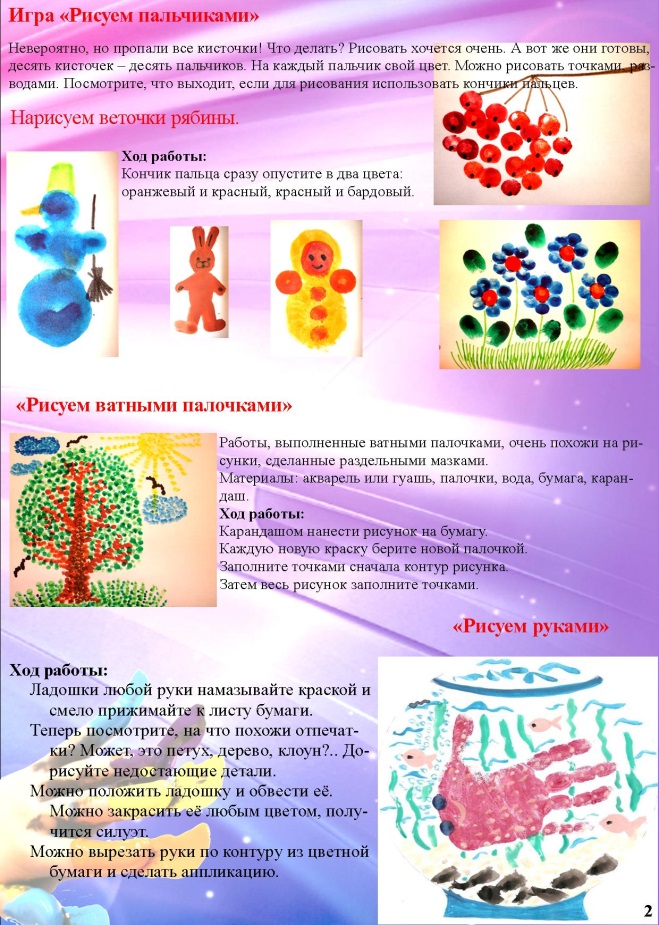 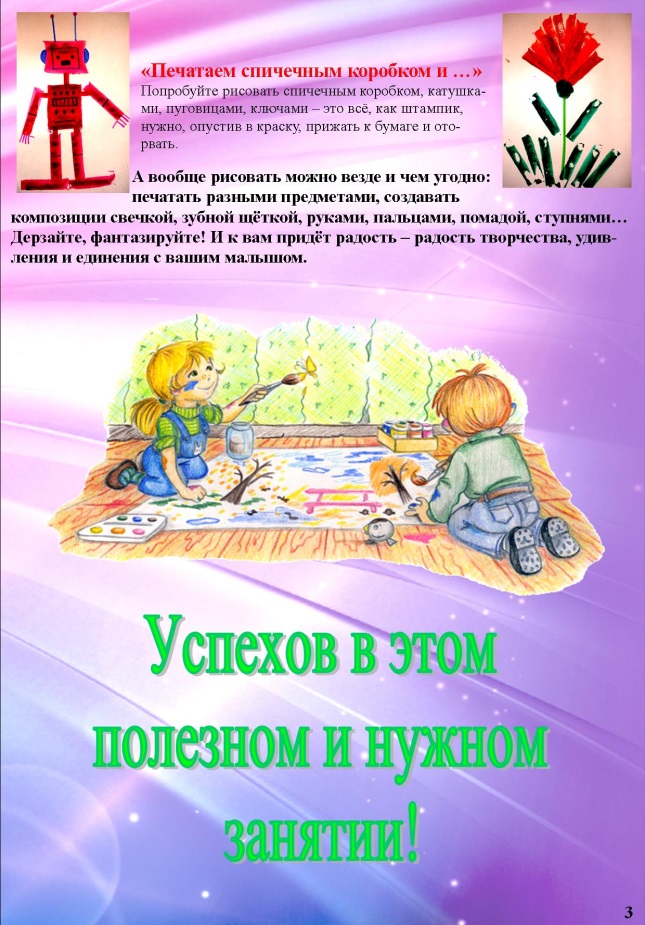 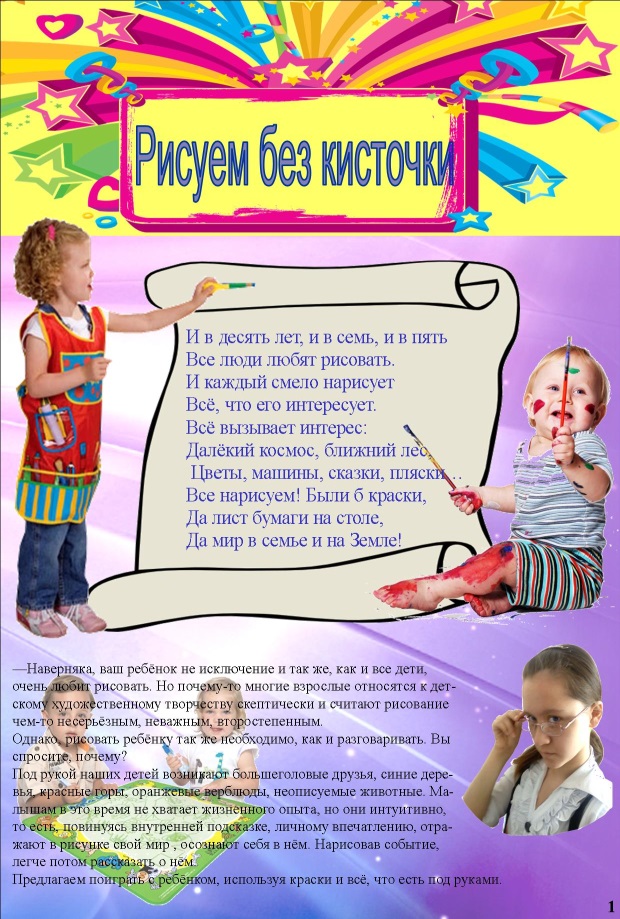 Советы родителям отправлялись в группу в Viber
Спасибо за внимание!